19. Switched Local Area Networks
Addressing in LANs (ARP)
Spanning tree algorithm
Forwarding in switched Ethernet LANs
Virtual LANs
Layer 3 switching
Datacenter networks
Roch Guerin
(with adaptations from Jon Turner and John DeHart, and material from Kurose and Ross)
Ethernet Frame
IEEE 802.3 Standard (   Ethernet    CSMA/CD)
CSMA = Carrier Sense Multiple Access, CD = Collision Detection)
MAC frame:   Preamble:  101010…10    SFD  10101011
SFD: Start Frame Delimiter
max. 1518 bytes after SFD (why a max. size?) 
min. frame: 64 bytes after SFD (why a min. size?) (CD)
2
[Speaker Notes: Length in 802.3
Type in Ethernet II
If value of Length/Type field is > 1536 then it is a TYPE. Less then it is a LENGTH.

Frame preamble preceded by 12 bytes worth of silence: InterFrame Gap

Preamble is alternating 1’s and 0’s so systems can get their timing.
SFD ends with different pattern to mark end of timing and beginning of Frame.]
Organizationally Unique Identifier
(OUI)
NIC Specific
b7
b6
b5
b4
b3
b2
b1
b0
Ethernet Address
Unique 48-bit sequence for each Ethernet (MAC) device
Total of 248 = 281,474,976,710,656 addresses! 
Current forecasts expect address space exhaustion by ~ 2100
MAC address is a global address with local semantics
A “hardware” address – belongs to device (adapter/chipset)
Configuration free (essentially burned in)
Administered by IEEE
Manufacturers allocated portions of MAC address space
Used by Ethernet (802.3), Wi-Fi (802.11), Bluetooth, most 802 networks
3 bytes
3 bytes
0 – unicast
1 – multicast
3
0 – Globally unique
1 – Locally administered
Address Resolution Protocol (ARP)
Node A wants to communicate with node B and knows IP address of B (from DNS)
Two cases: Nodes A and B on the same or different subnets
Same subnet
Node A “broadcasts” ARP query of the form: “Node with network (IP) address N, respond”
Node B responds to node A (its MAC address was in the ARP query), and response carries MAC address “Y” of node B
Node A adds “Network Address N = MAC Address Y”  to its ARP table and sets TTL
Sends IP packets addressed for B in Ethernet frames with MAC address Y
Different subnets
Node A issues ARP query for gateway router G (if MAC address not already cached)
Sends IP pkts addressed for B in Ethernet frames with MAC address of G
Switches listen to and learn from ARP requests and replies (more on this later)
4
Receiving Packets
Simple protocol because all stations on the LAN see all packets
Station picks-up the following:
Packets carrying its own MAC address
Packets with broadcast (all 1’s) address
Packets with multicast (starting with a 1) MAC address, if configured to do so (remember IGMP?)
All packets if in “promiscuous” mode (Wireshark)
5
Sending Packets
Two cases to consider
Multiple senders connected to the same wires (hubs)
Single sender on each wire (switches/bridges)
Most modern networks are in category 2.
The main difference between 1 and 2 is that in 1 we need to deal with collisions, i.e., implement a multiple access protocol
Two main family of multiple access protocols
Avoid collisions altogether
Time & frequency division, polling, token passing
Detect and recover from collisions
Carrier sense multiple access/collision detection  (CSMA/CD)
6
Multiple Access Options
Deterministic (proactive)
Statically partition the channel
TDMA (time), FDMA (frequency), 
CDMA (code)
Dynamically control channel access prior to transmissions
Scheduler or arbiter (802.11 AP), token-based (token ring)
Probabilistic(reactive)
Transmit at will, and “fix” if it fails
Failure = collision, i.e., simultaneous transmissions
Recovery scheme is triggered when detecting 
collisions (e.g., Ethernet exponential backoff)
Goals:   simplicity, simplicity, simplicity, and oh yes
maybe also efficiency and fairness
7
[Speaker Notes: CDMA:
https://en.wikipedia.org/wiki/Code_division_multiple_access
An analogy to the problem of multiple access is a room (channel) in which people wish to talk to each other simultaneously.
To avoid confusion, people could take turns speaking (time division), speak at different pitches (frequency division),
or speak in different languages (code division). CDMA is analogous to the last example where people speaking the same language
can understand each other, but other languages are perceived as noise and rejected. Similarly, in radio CDMA,
each group of users is given a shared code. Many codes occupy the same channel, but only users associated
with a particular code can communicate.]
CSMA/CD Overview
Frame transmission procedure:
Wait for idle channel (sensing)
If channel idle, wait for inter-frame gap (time to send 96 bits), start transmitting (1-persistent protocol), and listen while transmitting
p-persistent protocols transmit with probability p and wait for one “slot” with probability (1-p)
If collision detected, abort transmission, send jamming signal (32-bit sequence), increment retransmission count, and proceed to retransmission procedure
Retransmission procedure:  Attempt to retransmit frame after a random delay (truncated binary exponential back-off)
For n-th re-transmit let m = min{n,10}, 
	pick integer k randomly from {0,1,2, …,2m-1} (range fixed after n=10)
	retransmit after waiting for k “time-slots” (time-slot = 1 minimum frame transmission time, e.g., 51.2μsec for 10Mbps Ethernet)
	Give up when n reaches 16 (max of 16 retransmissions)
8
[Speaker Notes: https://en.wikipedia.org/wiki/Carrier_sense_multiple_access]
A begins at t = 0
B
A
A
B
B begins at 
t = tprop-D

B detects
collision at 
t = tprop and stops
A
B
A detects collision at 
     t = 2 tprop - D
Need to transmit without interruptions for max. RTT (2 tprop) to know that there were no collisions
9
Frame Size Constraints
Min. frame size:  512 bits  (1 time-slot at 10 Mbps)
To guarantee collision detection (across propagation delays) while frame is being transmitted
I must hear you (your first transmitted bit) before I stop transmitting to realize that a collision took place
So I must transmit for at least as long as it takes your first bit to reach me, given that you started transmission (just) before hearing me
Max distances between stations is 2500m with up to 4 repeaters
Corresponding max roundtrip delay is 51.2μsec
51.2μsec = 512 bit times at 10Mbps (512 bits == 64 bytes)
Was increased to 4096 bits for 1Gbps Ethernet (max size of ~200m)

Max. frame size: 1500 bytes payload 
To prevent channel hogging
10
[Speaker Notes: How do we calculate the 51.2 usec max RTT?
Signal on copper: 200,000,000 meters/sec = 2x10^8 m/s
2.5x10^3m / 2x10^8 m/s = 1.25x10^-5 sec = 12.5 usec
Round trip delay = 2 x 12.5 usec = 25 usec
Repeaters add about 6usec RTD each. For another 25usec.
1usec = 1x10^-6
10Mb/s = 10,000,000 b/s = 1x10^7 b/s or 10 bits/usec]
Recovering from Collisions
Time to recovery (successful transmission) depends on the number of stations involved
Assume only two interfering stations
After 1st collision (n=1), both retransmit in either time slot 0 or time slot 1
Recovery occurs with probability 1-1/21=1/2
If 2nd collision occurred in slot i (i= 0 or 1), the two stations retransmit in slots i+1,2,3, or 4
Recovery occurs with probability 1-1/22=3/4
In round n recovery occurs with probability 1-1/2n, e.g.,0.999985 for n=16
Average time to recovery
11
[Speaker Notes: With 2 stations in round n, the two stations choose among 2^n slots.  Stations 1 and 2 pick a common slot with probability 1/2^n (station 1 picks any slot, and then station picks the same with probability 1/2^n.]
Capture Effect – The Winner’s Edge
Two nodes, N1 and N2, starting a large file download collide at t = 0
They flip a two-headed coin and N1 “wins”
From there on, here is a likely transmission pattern
As N2 encounters additional collisions it keeps increasing its back-off windows, which keeps decreasing its odds of “winning”
N1
1
1
2
2
3
4
4
5
6
7
8
8
9
10
11
12
12
13
14
15
16
17
0
1
2
3
4
5
6
7
8
9
10
11
12
13
14
15
16
17
18
19
20
21
22
23
N2
1
1
1
1
1
1
0
1
2
3
4
5
6
7
8
9
10
11
12
13
14
15
16
17
18
19
20
21
22
23
12
CSMA/CD Efficiency
Max propagation delay in LAN: tprop
Transmission time of max size frame: ttrans
Transmission efficiency (approximation)
		efficiency = ttrans/(ttrans+5*tprop)
Efficiency can possibly reach 100% when either ttrans or tprop0, but in general, it is much lower and goes down as link speed goes up
Assume a 10,000 bits packet and tprop = 5s
Efficiency = 99.5% for 10Mbps Ethernet, but 66.7% for 1Gbps
This used to be of (some) concern in early deployments, but much less so today
Most networks are now switched networks, so that collision domains are limited (a single local hub)
13
[Speaker Notes: Complicated derivation of efficiency.
Not necessary we understand it for this class.]
Hubs vs. Switches
Switches (a.k.a.) bridges break-up collision zone (one on each port)
Hubs operate as a single collision zone (one big shared wire)
Hub
Switch
Hub
Hub
Hub
Hub
Hub
Hub
End-nodes
End-nodes
14
Ethernet Switches and Bridges
Each port connects to a single LAN segment
Full-duplex link (no competition between xmit & recv)
Packets from one segment destined for other segments are buffered
No collisions across segments
Packet forwarding usually store-and-forward
Forwarding decisions at bridge
IF target output port is known (more on this in a moment)
Forward packet only to that output
IF target output port is unknown
Forward packet to “all” (more on this soon) output ports (broadcast) 
Note:  This again imposes “topological” constraints (no loops)
Though we do want (physical) loops, e.g., for redundancy purposes
15
[Speaker Notes: Store and forward in that we have to get the whole frame in before we start sending it on.]
Loop Avoidance:  Spanning Tree Algorithm
Spanning tree serves two purposes
Because a tree has no cycles it guarantees there wont be forwarding loops
Because a tree has a unique path between any two nodes it enables “learning” of forwarding decisions
The source address of packets arriving on a port identify destinations reachable on that port
Computing a (specific) Spanning Tree
A combined two step computation
Electing a Root Bridge
Computing a shortest-path tree rooted at the Root Bridge
Basically a distance vector distributed shortest-path algorithm (to the Root) run by bridges
16
Spanning Tree Algorithm (STA)
Distributed algorithm based on local exchange of information between bridges
Bridges exchange Bridge Protocol Data Units (BPDU's)
They use a unique MAC group address to transmit BPDU's
Received BPDU's are not forwarded by bridges
Each bridge processes received  BPDU's and uses the information to generate its own BPDU
Local information exchanges eventually converge to a global agreement on shortest path tree rooted at a root bridge
Distributed Bellman-Ford
17
Algorithm Outline
Initialization
Link costs are set based on bandwidth (higher bandwidth  lower cost)
All bridges think they are the root and originate BPDUs accordingly
Update steps
Bridges switch to new root if they receive a BPDU with lower root ID
Bridges update cost to root if they receive a BPDU with lower cost to root (distributed shortest path computation)
Final stage
All bridges agree on root and have unique shortest path (link) towards root (ties must be broken)
All bridges set their ports to either forwarding (root and designated bridge ports) or blocking  - this determines the handling of data packets
Hello process refreshes state to detect failures
18
Spanning Tree Construction
Root Bridge ID/priority:
Unique to each bridge (no ties)
Bridge also includes ID of its current root selection
Bridge with lowest ID eventually selected as Root Bridge

Root Path Cost (RPC):
Bridge advertises cost to the current root bridge
Each LAN segment has a symmetric Designated Cost (DC)  based on bit-rate
RPC for a port  = DC for that port + RPC received on that port
Converges to shortest-path tree to root bridge
19
Bridge Ports Classification
Root Port (RP):
At any bridge (except Root), RP is port with smallest RPC (fastest path to Root)
Port identifiers for bridges used to break ties
Designated Bridge (DB) Port (DP):
For each LAN, the DB is bridge with minimum RPC to Root
Only one per LAN segment (ties broken by bridge ID)
Port of DB to the LAN segment is Designated Port
Responsible for 
Forwarding local packets originating from LAN segment
Delivering remote packets destined to LAN segment
Blocked Port
Another bridge is the DB on the LAN segment
No packets received (except BPDUs) or forwarded
20
Some Basic Properties
A bridge may be the DB for multiple LAN segments


All ports at Root Bridge are DP's


A RP on a bridge to a LAN cannot be DP for the LAN
21
Spanning Tree Construction
Construct Spanning Tree for this network of bridges
B1
B3
B2
B4
B6
B7
B5
B8
B11
B9
B12
B13
B10
22
Spanning Tree Construction
All links have cost of 1
Step0: All bridges think they are the root and send BPDUs to neighbors announcing that.
B1 (B1,0)
B3 (B3,0)
B2 (B2,0)
B4 (B4,0)
B6 (B6,0)
B7 (B7,0)
B5 (B5,0)
B8 (B8,0)
B11 (B11,0)
B9 (B9,0)
B12 (B12,0)
B13 (B13,0)
B10 (B10,0)
23
Spanning Tree Construction
Step1: All bridges process BPDUs and pick new root and send out new BPUDs announcing who is root.
B1 (B1,0)
B3 (B2,1)
B2 (B1,1)
B4 (B1,1)
B6 (B3,1)
B7 (B3,1)
B5 (B2,1)
B8 (B4,1)
B11 (B6,1)
B9 (B5,1)
B12 (B7,1)
B13 (B8,1)
B10 (B5,1)
24
Spanning Tree Construction
Step2: All bridges process BPDUs again, pick new root and send out new BPDUs announcing root.
B1 (B1,0)
B3 (B1,2)
B2 (B1,1)
B4 (B1,1)
B6 (B2,2)
B7 (B1,2)
B5 (B1,2)
B8 (B1,2)
B11 (B3, 2)
B9 (B2,2)
B12 (B3, 2)
B13 (B4,2)
B10 (B2,2)
25
Spanning Tree Construction
Step3: All bridges process BPUDs again, pick new root and send out new BPUDs announcing root. All bridges agree that B1 is root.
B1 (B1,0)
B3 (B1,2)
B2 (B1,1)
B4 (B1,1)
B6 (B1,3)
B7 (B1,2)
B5 (B1,2)
B8 (B1,2)
B11 (B1, 3)
B9 (B1,3)
B12 (B1, 3)
B13 (B1,3)
B10 (B1,3)
26
Spanning Tree Construction
Step4.0: Root Ports. At B2 and B4 it is obviously the ports that connect directly to B1.
B1 (B1,0)
B3 (B1,2)
B2 (B1,1)
B4 (B1,1)
RP
B6 (B1,3)
RP
B7 (B1,2)
B5 (B1,2)
B8 (B1,2)
B11 (B1, 3)
B9 (B1,3)
B12 (B1, 3)
B13 (B1,3)
B10 (B1,3)
27
Spanning Tree Construction
Step4.1: Root Ports. B3 picks the port with the least cost path to the root, ties broken by neighbor bridge with lowest id.
B1 (B1,0)
B3 (B1,2)
B2 (B1,1)
B4 (B1,1)
RP
B6 (B1,3)
RP
B7 (B1,2)
B5 (B1,2)
B8 (B1,2)
RP
B11 (B1, 3)
B9 (B1,3)
B12 (B1, 3)
B13 (B1,3)
B10 (B1,3)
28
Spanning Tree Construction
Step4.2: Root Ports. Similar for other bridges
B1 (B1,0)
B3 (B1,2)
B2 (B1,1)
B4 (B1,1)
RP
B6 (B1,3)
RP
B7 (B1,2)
B5 (B1,2)
B8 (B1,2)
RP
B11 (B1, 3)
B9 (B1,3)
B12 (B1, 3)
B13 (B1,3)
RP
RP
RP
RP
RP
RP
RP
RP
RP
B10 (B1,3)
29
Spanning Tree Construction
Step5: Designated Ports. All ports opposite RPs are DPs
B1 (B1,0)
B3 (B1,2)
DP
B2 (B1,1)
DP
B4 (B1,1)
RP
B6 (B1,3)
RP
B7 (B1,2)
B5 (B1,2)
B8 (B1,2)
RP
DP
DP
DP
DP
DP
B11 (B1, 3)
B9 (B1,3)
B12 (B1, 3)
B13 (B1,3)
RP
RP
RP
RP
DP
DP
DP
DP
DP
RP
RP
RP
RP
RP
B10 (B1,3)
30
Spanning Tree Construction
Step6: Unmarked segments. All ports not marked as RP or DP are Blocked at the higher cost or higher ID bridge, other bridge is DB and its port is DP
B1 (B1,0)
DP
DP
RP
B3 (B1,2)
RP
RP
B2 (B1,1)
DP
B4 (B1,1)
DP
DP
DP
DP
DP
DP
RP
RP
RP
RP
B6 (B1,3)
B7 (B1,2)
B5 (B1,2)
DP
B8 (B1,2)
DP
DP
DP
DP
DP
DP
DP
DP
DP
RP
RP
RP
RP
B11 (B1, 3)
RP
B10 (B1,3)
B9 (B1,3)
B12 (B1, 3)
B13 (B1,3)
DP
DP
DP
DP
31
Final Spanning Tree
B1
RP
RP
B3
B4
RP
B2
RP
RP
RP
RP
B6
B7
B8
B5
RP
RP
RP
RP
RP
B12
B11
B13
B9
B10
Unmarked ports are DP.
Blocked ports are shown as disconnected from bridge that is not DB.
RP and DP are in forwarding state. Blocked ports do not receive or forward.
32
Packet Forwarding on a Tree
A spanning ensures a unique path to/from any destination
A packet from you on port x  you can be reached through port x
Learning process (creating entries in the forwarding table)
An incoming packet with source address SA arriving on port x, triggers the creation of an entry SA→x in the forwarding table
Entry refreshed for each new packet from SA
Removed if not refreshed for TTL OR needed for new address
Typically least recently used (LRU) rule for selecting replacement
Forwarding process for packets destined to DA
Check forwarding table to see if entry exist for DA
If entry exists, forward packet on corresponding port
If no entry, broadcast packet on spanning tree
Reply will create a forwarding entry for subsequent packets
33
Exercises
Suppose hosts A and B are 400 meters apart in a “classical” 10 Mb/s Ethernet. If A starts sending a packet at time 0, when will its first bit reach B (assume that signals propagate at roughly 200m/ms)? If B starts sending a packet exactly 1 ms after A does, when will the first bit of A’s packet collide with the first bit of B’s? When does A know that a collision has occurred? When does B know?
34
Exercises
Suppose hosts A and B are 400 meters apart in a “classical” 10 Mb/s Ethernet. If A starts sending a packet at time 0, when will its first bit reach B (assume that signals propagate at roughly 200m/ms)? If B starts sending a packet exactly 1 ms after A does, when will the first bit of A’s packet collide with the first bit of B’s? When does A know that a collision has occurred? When does B know?
	If A starts transmission at t=0, its first bit reaches B at t=2ms.
35
Exercises
Suppose hosts A and B are 400 meters apart in a “classical” 10 Mb/s Ethernet. If A starts sending a packet at time 0, when will its first bit reach B (assume that signals propagate at roughly 200m/ms)? If B starts sending a packet exactly 1 ms after A does, when will the first bit of A’s packet collide with the first bit of B’s? When does A know that a collision has occurred? When does B know?
	If A starts transmission at t=0, its first bit reaches B at t=2ms.
	If B starts sending t=1ms after A, their packets collide at t=1.5ms.
36
Exercises
Suppose hosts A and B are 400 meters apart in a “classical” 10 Mb/s Ethernet. If A starts sending a packet at time 0, when will its first bit reach B (assume that signals propagate at roughly 200m/ms)? If B starts sending a packet exactly 1 ms after A does, when will the first bit of A’s packet collide with the first bit of B’s? When does A know that a collision has occurred? When does B know?
	If A starts transmission at t=0, its first bit reaches B at t=2ms.
	If B starts sending t=1ms after A, their packets collide at t=1.5ms.  
	A realizes that a collision occurs at t=3ms.
37
Exercises
Suppose hosts A and B are 400 meters apart in a “classical” 10 Mb/s Ethernet. If A starts sending a packet at time 0, when will its first bit reach B (assume that signals propagate at roughly 200m/ms)? If B starts sending a packet exactly 1 ms after A does, when will the first bit of A’s packet collide with the first bit of B’s? When does A know that a collision has occurred? When does B know?
	If A starts transmission at t=0, its first bit reaches B at t=2ms.
	If B starts sending t=1ms after A, their packets collide at t=1.5ms.  
	A realizes that a collision occurs at t=3ms.
	B realizes that a collision occurs at t=2ms.
38
Exercises
Ethernet packets have a minimum payload length of 46 bytes. Explain the impact that a shorter packet length could have on the operation of the CSMA/CD protocol.
39
Exercises
Ethernet packets have a minimum payload length of 46 bytes. Explain the impact that a shorter packet length could have on the operation of the CSMA/CD protocol.
It would potentially lower the protocol’s efficiency (when stations use small packets).
It would also shorten the maximum distance between station to ensure that collisions can still be detected even when stations use small packets.
40
Exercises
Estimate the operating efficiency of a classical 10 Mbps Ethernet network carrying packets with an average payload length of 200 bytes, and having a maximum propagation delay of 10 ms.
41
Exercises
Estimate the operating efficiency of a classical 10 Mbps Ethernet network carrying packets with an average payload length of 200 bytes, and having a maximum propagation delay of 10 ms.
An average payload of 200 bytes translates into a transmission time of 160 ms or 16 times the propagation delay.  The operating efficiency of the network is, therefore, approximately equal to 16/21 = 76.2%

efficiency = ttrans/(ttrans+5*tprop)
efficiency = 160us/(160us + 5 * 10us) 
efficiency = 160us/210us = 16/21 = .7619
42
Exercise: Spanning Tree Construction
1
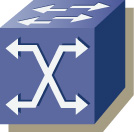 All links have the same cost
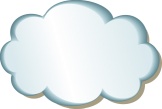 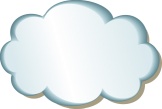 2
3
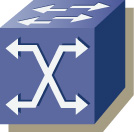 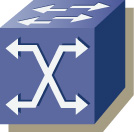 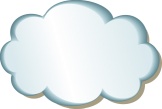 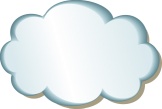 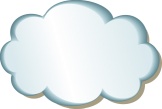 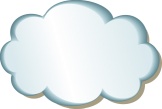 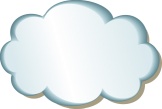 5
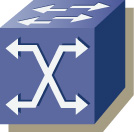 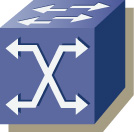 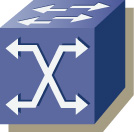 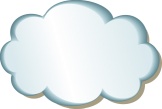 4
6
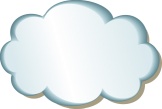 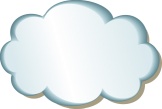 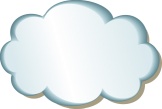 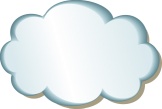 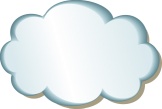 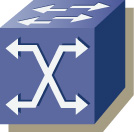 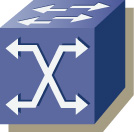 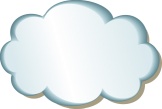 8
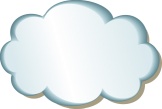 7
43
Spanning Tree
1
DP
DP
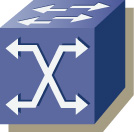 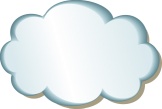 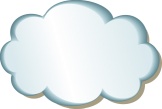 RP
RP
2
3
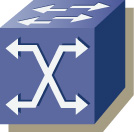 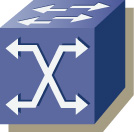 DP
DP
DP
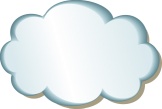 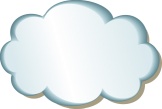 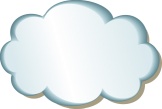 DP
DP
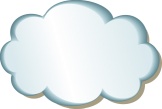 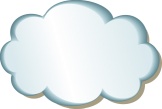 RP
RP
RP
5
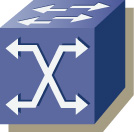 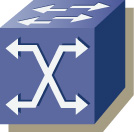 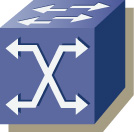 DP
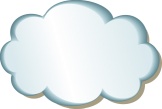 4
6
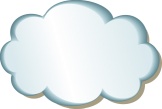 DP
DP
DP
DP
DP
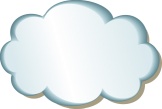 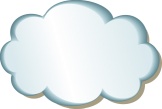 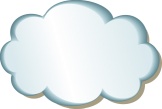 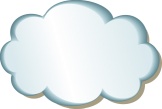 RP
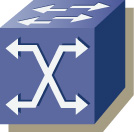 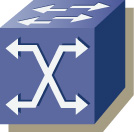 RP
DP
DP
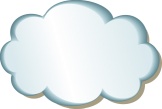 8
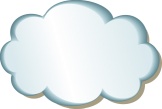 7
44
Exercise: Packet Forwarding From S to D
1
DP
DP
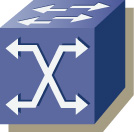 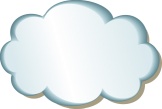 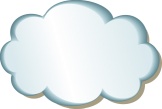 RP
RP
2
3
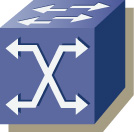 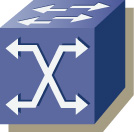 DP
DP
DP
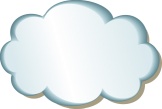 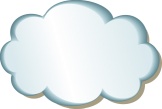 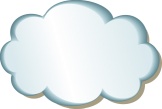 DP
DP
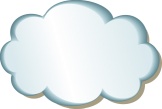 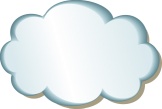 RP
RP
RP
5
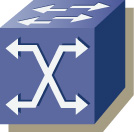 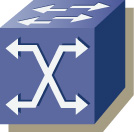 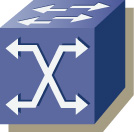 DP
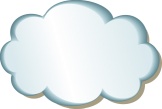 4
6
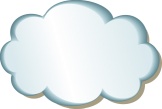 DP
DP
DP
DP
DP
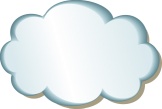 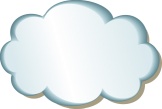 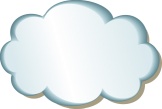 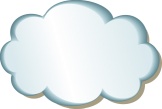 RP
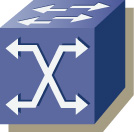 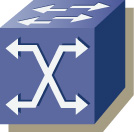 RP
DP
DP
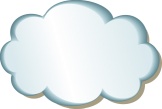 8
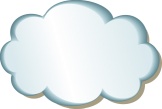 7
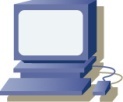 D
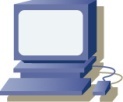 S
45
Packet Forwarding: SD
1
DP
DP
Packet received by 7 on DP
Floods on RP and all DPs except incoming
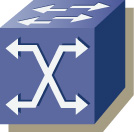 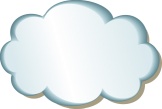 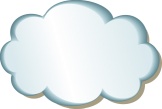 RP
RP
2
3
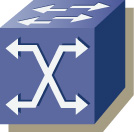 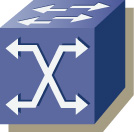 DP
DP
DP
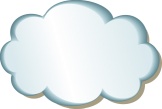 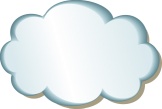 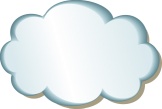 DP
DP
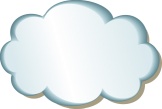 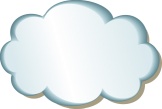 RP
RP
RP
5
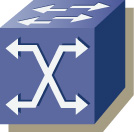 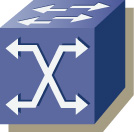 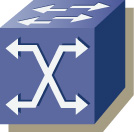 DP
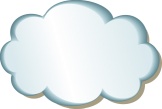 4
6
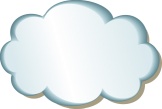 DP
DP
DP
DP
DP
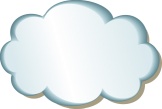 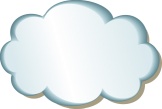 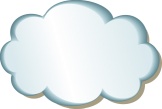 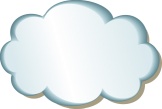 RP
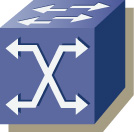 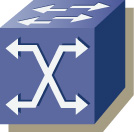 RP
DP
DP
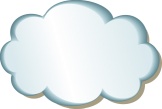 8
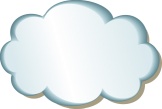 7
D
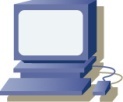 S
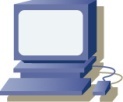 46
Packet Forwarding: SD
1
DP
DP
Packet received by 4 on DP
Floods on RP and all DPs except incoming
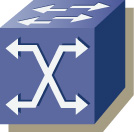 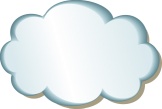 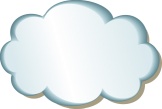 RP
RP
2
3
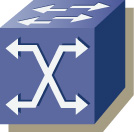 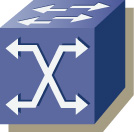 DP
DP
DP
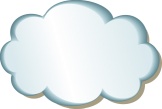 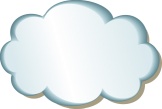 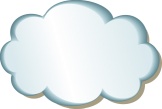 DP
DP
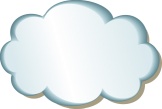 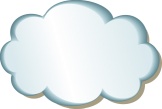 RP
RP
RP
5
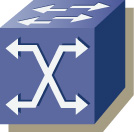 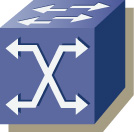 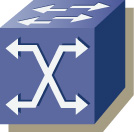 DP
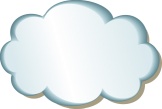 4
6
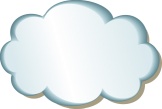 DP
DP
DP
DP
DP
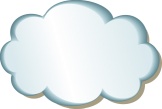 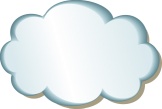 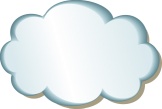 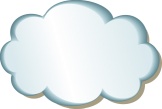 RP
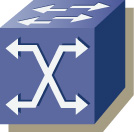 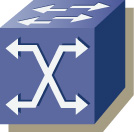 RP
DP
DP
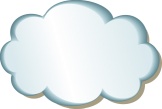 8
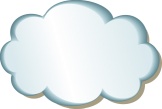 7
D
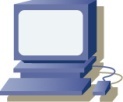 S
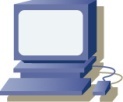 47
Packet Forwarding: SD
1
DP
DP
Packet received by 2 on DP
Floods on RP and all DPs except incoming
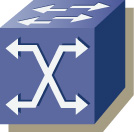 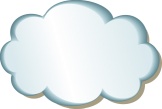 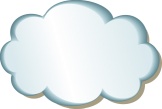 RP
RP
2
3
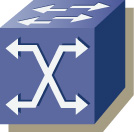 DP
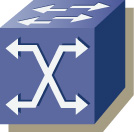 DP
DP
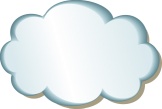 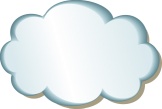 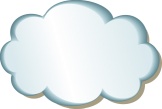 DP
DP
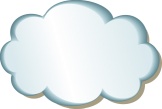 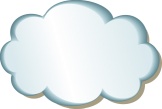 RP
RP
RP
5
DP
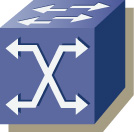 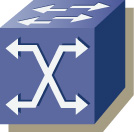 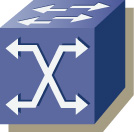 4
6
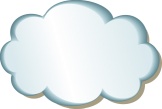 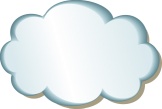 DP
DP
DP
DP
DP
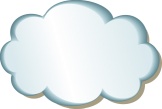 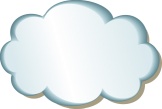 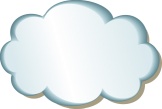 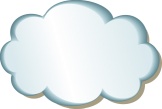 RP
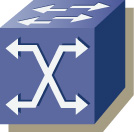 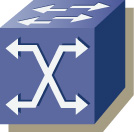 RP
DP
DP
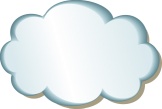 8
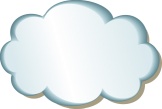 7
D
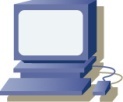 S
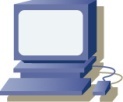 48
Packet Forwarding: SD
1
DP
DP
Packet received by 1 on DP
Floods on all DPs except incoming
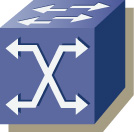 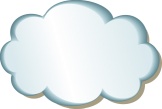 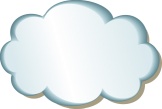 RP
RP
2
3
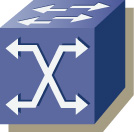 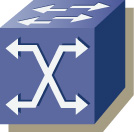 DP
DP
DP
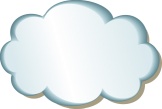 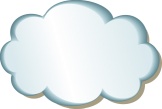 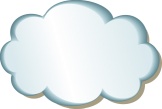 DP
DP
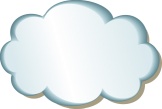 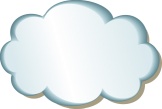 RP
RP
RP
5
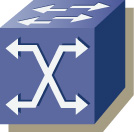 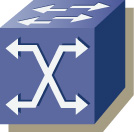 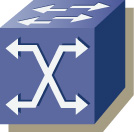 DP
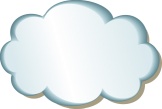 4
6
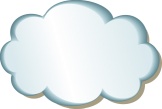 DP
DP
DP
DP
DP
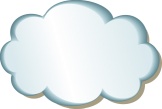 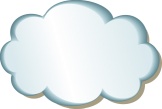 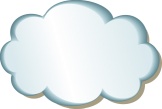 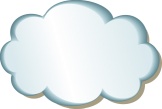 RP
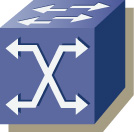 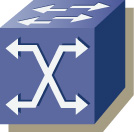 RP
DP
DP
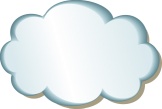 8
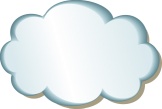 7
D
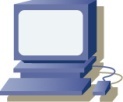 S
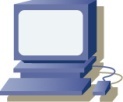 49
Packet Forwarding: SD
1
DP
DP
Packet received by 5 on RP
Floods on all DPs
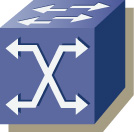 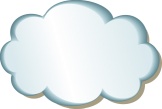 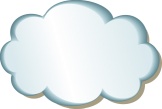 RP
RP
2
3
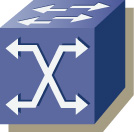 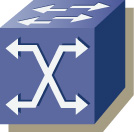 DP
DP
DP
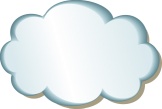 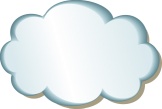 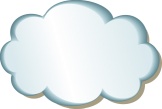 DP
DP
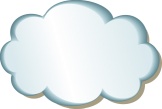 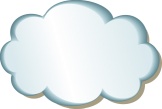 RP
RP
RP
5
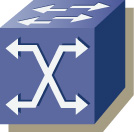 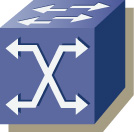 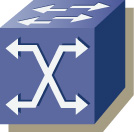 DP
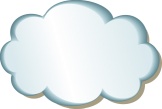 4
6
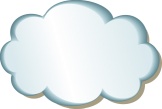 DP
DP
DP
DP
DP
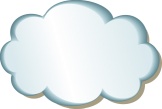 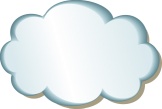 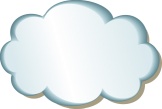 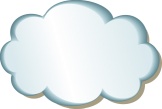 RP
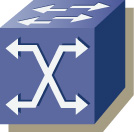 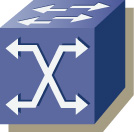 RP
DP
DP
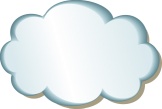 8
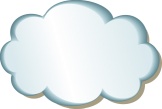 7
D
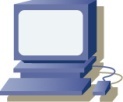 S
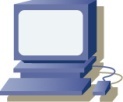 50
Packet Forwarding: SD
1
DP
DP
Packet received by 3 on RP
Floods on all DPs
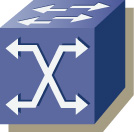 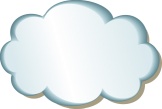 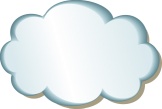 RP
RP
2
3
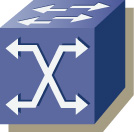 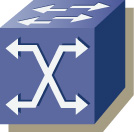 DP
DP
DP
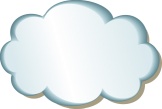 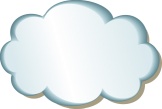 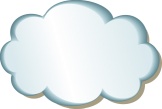 DP
DP
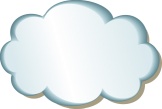 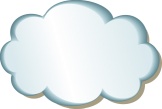 RP
RP
RP
5
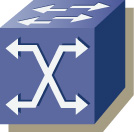 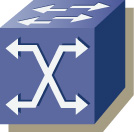 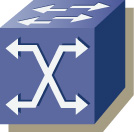 DP
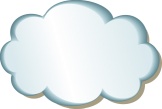 4
6
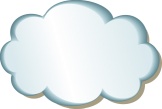 DP
DP
DP
DP
DP
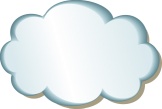 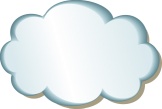 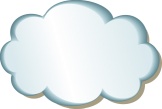 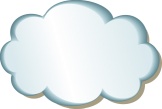 RP
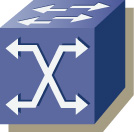 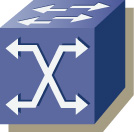 RP
DP
DP
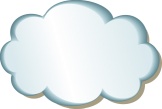 8
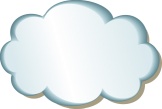 7
D
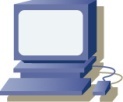 S
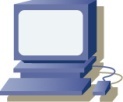 51
Packet Forwarding: SD
1
DP
DP
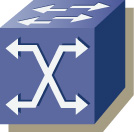 Packet received by 8 on RP
Floods on all DPs
Received by D
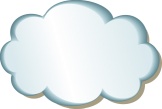 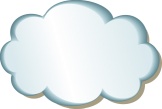 RP
RP
2
3
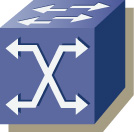 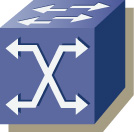 DP
DP
DP
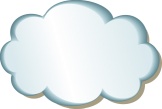 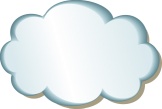 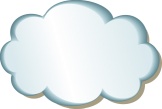 DP
DP
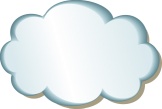 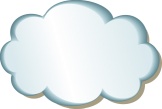 RP
RP
RP
5
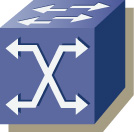 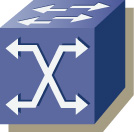 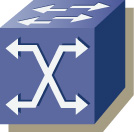 DP
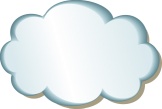 4
6
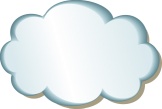 DP
DP
DP
DP
DP
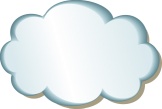 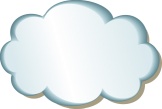 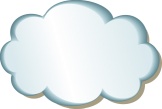 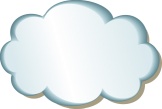 RP
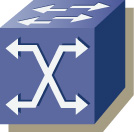 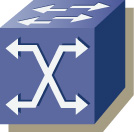 RP
DP
DP
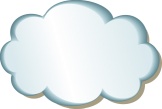 8
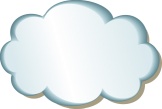 7
D
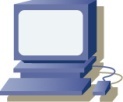 S
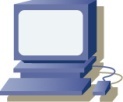 52
Packet Forwarding: SD
1
DP
DP
Packet received by 6 on RP
Floods on all DPs
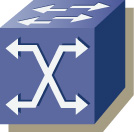 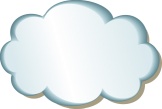 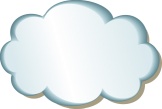 RP
RP
2
3
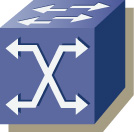 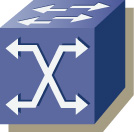 DP
DP
DP
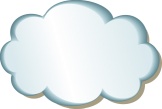 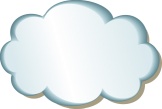 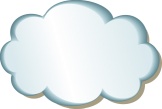 DP
DP
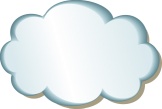 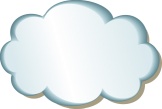 RP
RP
RP
5
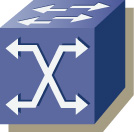 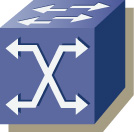 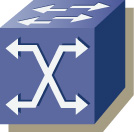 DP
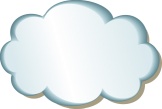 4
6
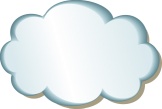 DP
DP
DP
DP
DP
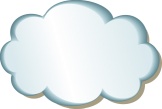 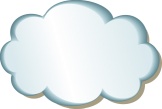 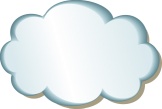 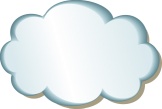 RP
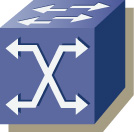 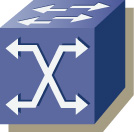 RP
DP
DP
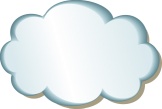 8
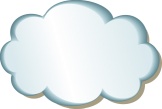 7
D
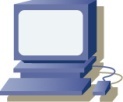 S
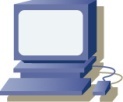 53
Packet Forwarding: SD
1
DP
DP
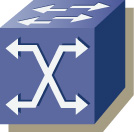 D responds to S
Packet follows reverse path “seeded” by flooding
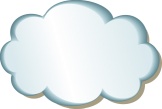 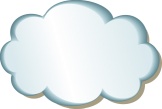 RP
RP
2
3
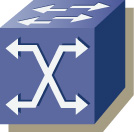 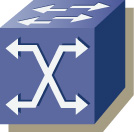 DP
DP
DP
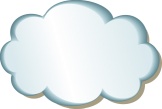 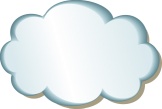 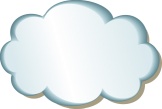 DP
DP
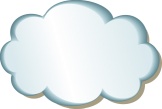 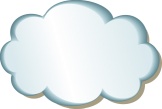 RP
RP
RP
5
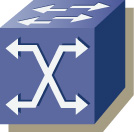 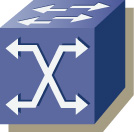 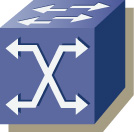 DP
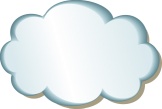 4
6
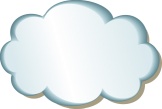 DP
DP
DP
DP
DP
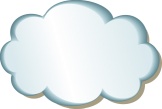 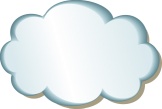 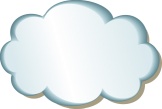 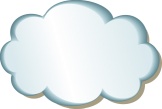 RP
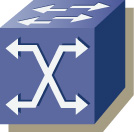 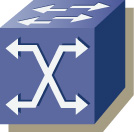 RP
DP
DP
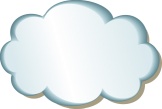 8
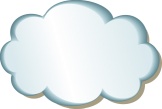 7
D
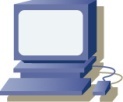 S
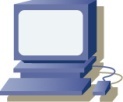 54
Packet Forwarding: S’S
1
DP
DP
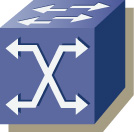 Note:  S’ directly sends to S
Packet follows reverse path “seeded” by flooding
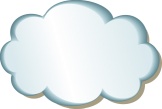 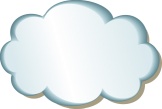 RP
RP
2
3
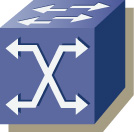 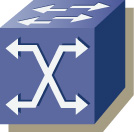 DP
DP
DP
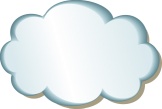 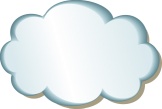 DP
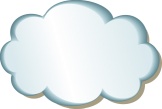 DP
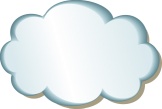 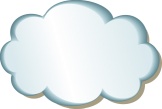 RP
RP
RP
5
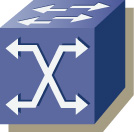 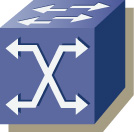 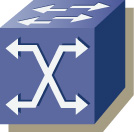 DP
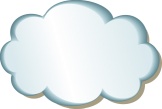 4
6
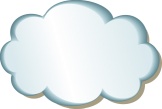 DP
DP
DP
DP
DP
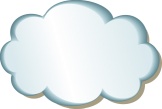 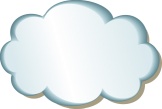 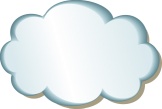 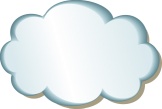 S’
RP
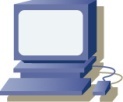 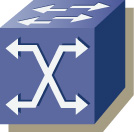 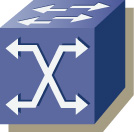 RP
DP
DP
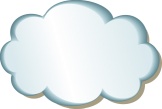 8
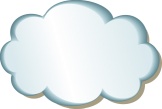 7
S
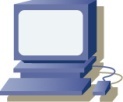 55